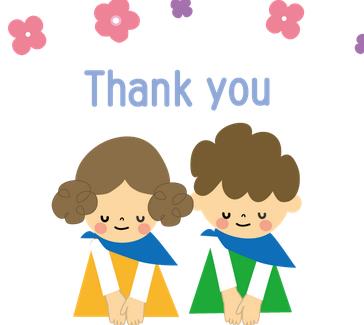 参考資料：会合別 活動実施報告と費用補助
New!
日本キャリア開発協会
1